Håndbok for klubbene
Morten Mo, DGN
Innholdet
Rotary Internationals president 2025-26
Dette er Rotary
Klubben
Distriktet
Møter mellom klubben og distriktet
Samarbeid på tvers av klubber og distrikter
Digitale plattformer
2
Klubben
Årshjulet i vedlegg 3
Styringsdokumenter
Lover og vedtekter
RIs håndbøker
Årsmøtet
Styret
Presidenten
Sekretæren
Kassereren
Komiteene
Strategisk plan
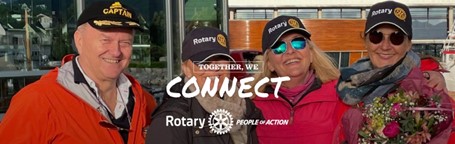 3
Distriktet
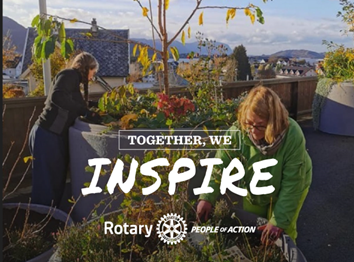 Distriktsorganisasjonen
Distriktets støtte til klubbene
Distriktets handlingsplan
Komiteer og Assisterende guvernører
4
Møter mellom klubben og distriktet
Distriktskonferansen
PELS
Styreseminar
Guvernørbesøk
Presidentforum
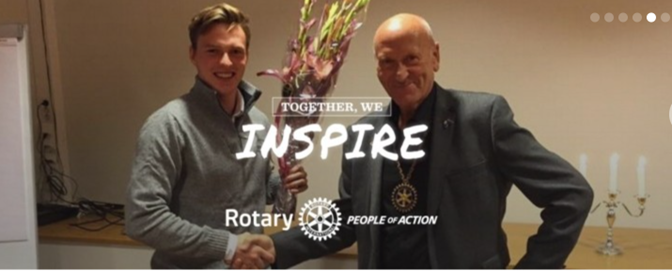 5
Samarbeid og omgang på tvers av klubber og distrikter
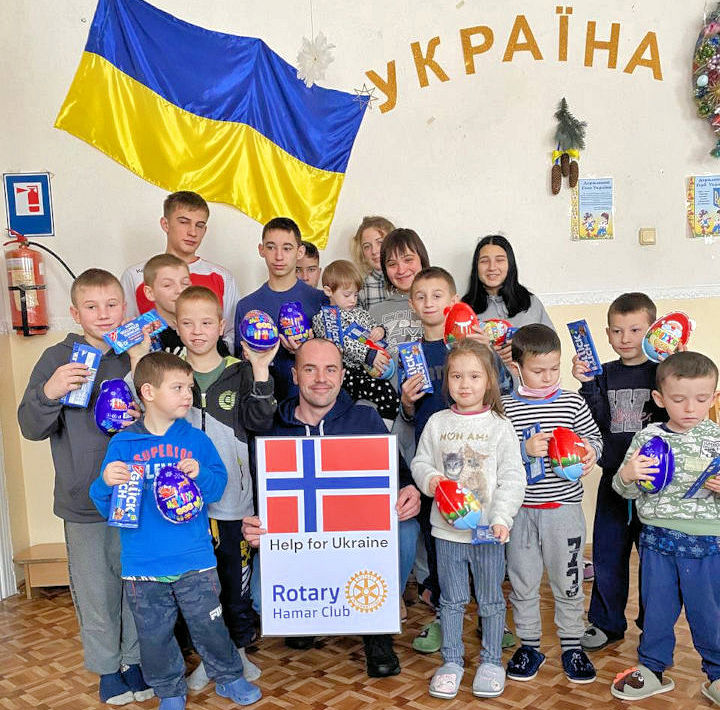 Besøk i andre klubber
Rotary Fellowships
Rotary Action Groups
Cadre of Technical Experts
6
Digitale plattformer
Medlemsnett
My Rotary
Hjemmeside
Facebook
Rotary-apper
Google Workspace
7
Vedlegg
Forkortelser
Verv i distriktet og klubbene
Klubbens årshjul
Organisasjon av distriktet
AG-områdene
Distriktets handlingsplan
Klubbens målsettinger
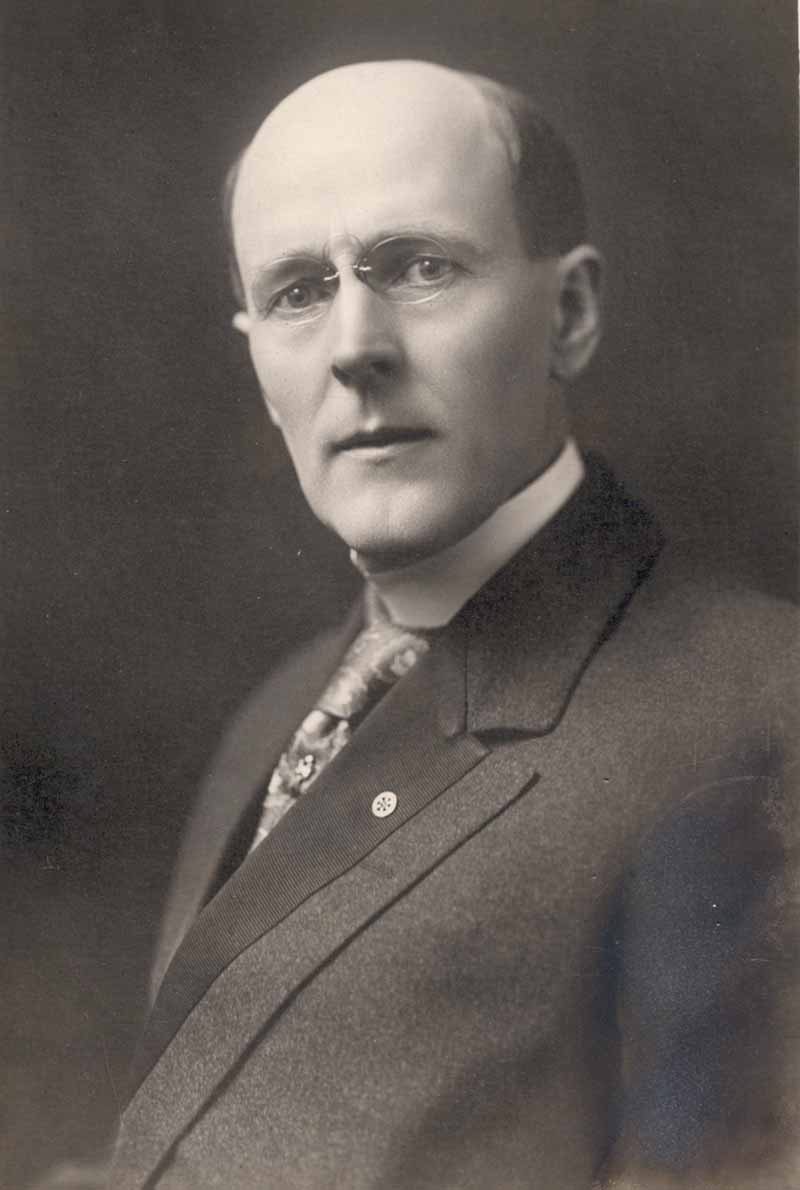 8